Objectives
Write algorithms in pseudocode involving sequence, selection and iteration
State the purpose of an algorithm and be able to describe the processes involved in it
Starter
Look at the symbols and keywords below
What do you think each one means?
Starter
Look at the symbols and keywords below
What do you think each one means?
Data types
You will use the following data types in your algorithms:
Boolean operators
The following operators are used to compare two values
	>	greater than
	>=	greater than or equal to
	<	less than
	<=	less than or equal to
	=	equal to
	<>	not equal to

Note that many programming languages use == for equal to and != for not equal to
Boolean expressions
A Boolean expression evaluates to TRUE or FALSE
What do each of the following expressions evaluate to?
35 >= 5 * 7
'A' < 'B'
100 > 10^2
25 <= 2 * 5
2^4 = 16	
n^2 = n * n
Boolean expressions
A Boolean expression evaluates to TRUE or FALSE
What do each of the following expressions evaluate to?
35 >= 5 * 7	True
'A' < 'B'	True
100 > 10^2	False
25 <= 2 * 5	False
2^4 = 16	True	
n^2 = n * n	True
Worksheet 5
Now complete Task 1 and Task 2 on Worksheet 3
Introducing pseudocode
Pseudocode is a kind of structured English for describing algorithms
It allows a programmer to focus on the logic of the algorithm without being distracted by the exact syntax of the programming language
You will see pseudocode statements written in a consistent style in exam questions, but you can use alternative statements so long as the meaning is clear
The exam board show the style of pseudocode that they will use at the end of the specification – these lessons follow this style
Sequence
The statements are executed one by one, in the order they are written
An example in pseudocode would be:
	MealCost  4.00
	DrinkCost  2.00
	Total  MealCost + Drinkcost
Order of execution
Selection
An IF statement is a type of selection statement
The next statement to be executed depends on whether the condition being tested is TRUE or FALSE
  INPUT FruitAndVegEaten
	IF FruitAndVegEaten >= 5
    THEN
      OUTPUT "That’s healthy"
	  ELSE
		   OUTPUT "Eat more fruit & veg"
  ENDIF
Execute this if TRUE
Execute this if FALSE
The switch/case statement
The switch/case statement is used if there are several possible options to be tested
  CASE OF OptionChosen
		1 : OUTPUT "You chose option 1"
		2 : OUTPUT "You chose option 2"
		3 : OUTPUT "You chose option 3"
		OTHERWISE : OUTPUT "Please             select a valid choice"
  ENDCASE
Execute if optionChosen is 1
Execute if optionChosen is 2
Execute if optionChosen is 3
Execute if no cases match
Assignment pseudocode
To assign a value to a variable, you can write statements such as
	Total  0
	Cost  Adult * 2 + Child * 3 
	Counter  Counter + 1
Write a statement of pseudocode to subtract Discount from MarkedPrice to give SalePrice
Write a statement of pseudocode to change the value stored in Total to include VAT (at 20%)
Assignment pseudocode
Write a statement of pseudocode to subtract Discount from MarkedPrice to give SalePrice
SalePrice  MarkedPrice - Discount
Write a statement of pseudocode to change the value stored in Total to include VAT (at 20%)
Total  Total * 0.2 + TotalOR
Total  Total * 1.2OR
CONSTANT VAT  0.2Total  Total * (1 + VAT)
Simple correct solution
Rewritten to require fewer operations
Rewritten to make use of a constant
Inputting data – examples
Write a single statement to do each of the following:
Display a prompt “How old are you?”Accept an answer from the userAssign the answer to a variable called age
Inputting
Write a single statement to do each of the following:
Display a prompt “How old are you?” Accept an answer from the userAssign the answer to a variable called age
OUTPUT "How old are you?"INPUT age
Writing pseudocode
Write pseudocode for a program which asks the user to enter the cost of two items, adds the two costs and if the cost is greater than £10.00, displays a message “Sorry, too much”. Otherwise it displays the change due from £10.00
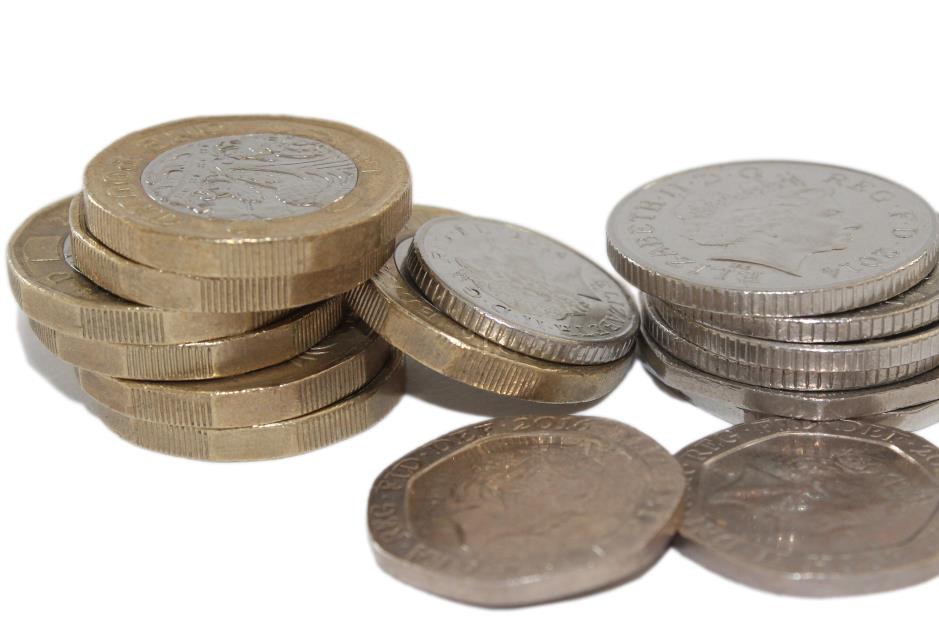 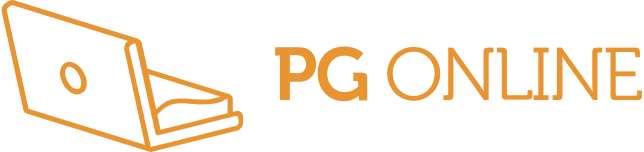 Pseudocode solution
OUTPUT "Please enter price of first item:"
INPUT Item1
OUTPUT "Please enter price of second item:"
INPUT Item2
Total  Item1 + Item2
IF Total > 10  THEN
    OUTPUT "Sorry, too much"
  ELSE
    Change  10 – Item1 - Item2
    OUTPUT "Change from £10.00 is £", Change
ENDIF
Execute if total > 10 is TRUE
Execute if total > 10 is FALSE
Flowchart or pseudocode?
Write pseudocode corresponding to this flowchart:
Start
INPUT mark
Mark >= 70?
Yes
OUTPUT
"Distinction"
No
Mark >= 50?
OUTPUT
"Merit"
Yes
No
OUTPUT "Fail"
End
Pseudocode
INPUT Mark
IF Mark >= 70
  THEN
    OUTPUT "Distinction"  ELSE
    IF Mark >= 50      THEN
        OUTPUT "Merit"
      ELSE
        OUTPUT "Fail"
    ENDIF
ENDIF
Iteration
Iteration means repetition
There are three types of iteration statement that you need to know
FOR … NEXT
WHILE … ENDWHILE
REPEAT … UNTIL
Some languages such as Python do not have the REPEAT … UNTIL statement but you still need to know it
FOR … NEXT loop
Use this when you want to execute the loop a specific number of times
These are also known as count-controlled loops
Total  0
FOR Counter  1 TO 7 
	INPUT MaxTemperature 	Total  Total + MaxTemperature
NEXT Counter
AverageWeeksTemp  Total / 7
OUTPUT "This week’s average is:"OUTPUT averageWeeksTemp
Repeat the loop 7 times
FOR … NEXT loop with STEP
For loops usually increase a counter by 1 each time an iteration occurs
It is possible to increase the counter by any number using the step keyword. For example:
FOR i  0 TO 6 STEP 2	    OUTPUT iNEXT iFOR i  10 TO 0 STEP -3OUTPUT iNEXT i
Output: 0,2,4,6
Output: 10,7,4,1
WHILE … ENDWHILE
Use this when you want to execute the loop WHILE a certain condition is true
These loops are also known as pre-condition loops 
	Password  ""
	WHILE Password <> "rE5Bh9dP" DO		INPUT Password
	ENDWHILE
	OUTPUT "Correct password"
The condition is tested at the beginning of the loop
How many times will the loop execute if "rE5Bh9dP" is entered the first time the user is asked?
Repeat while password is not equal to “rE5Bh9dP”
Runs when password equals “rE5Bh9dP”
Flowchart while … end while
Start
OUTPUT "Enter password"
Password  ""
WHILE Password <> "rE5Bh9dP" DO	INPUT passwordENDWHILE
OUTPUT "Correct password"
INPUT password
password <> "rE5Bh9dP"
Yes
No
OUTPUT
"Correct Password"
End
REPEAT … UNTIL
Use this when you want to keep on executing a loop UNTIL a certain condition is TRUE 
The condition is tested at the end of the loop so it is also known as a post-condition loop
Rewrite this algorithm using a REPEAT UNTIL loop instead of a WHILE loop
Password  ""
WHILE Password <> "rE5Bh9dP" DO	INPUT PasswordENDWHILE
OUTPUT "Correct password"
Using REPEAT … UNTIL
The condition is not tested until the end of the loop
It is always executed at least once

Password  ""
DO
	INPUT Password
UNTIL Password = "rE5Bh9dP"
OUTPUT "Correct password"
Worksheet 3
Now complete Task 3 on Worksheet 3
Plenary
Look at the symbols and keywords below
What do each of them mean?
How many more do you know than at the start of the lesson?
Plenary
Look at the symbols and keywords below
What do each of them mean?
How many more do you know than at the start of the lesson?